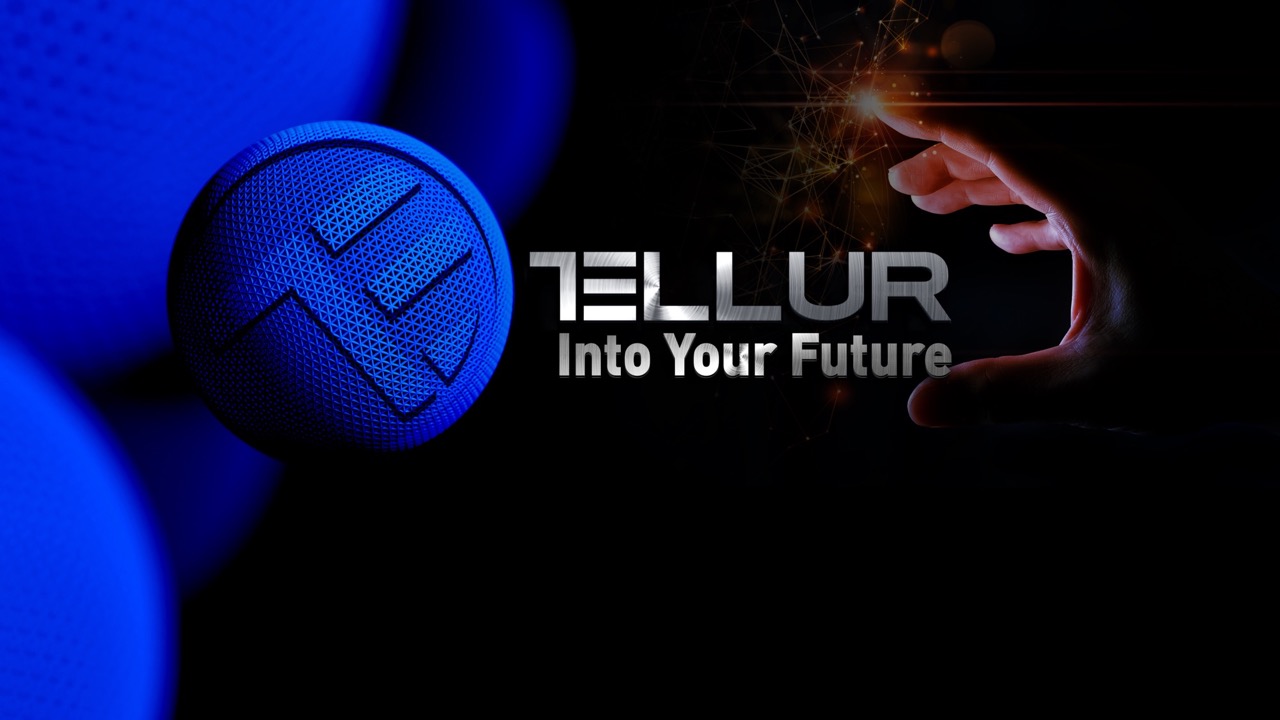 TLL151391 - 3-in-1 MagSafe Wireless Desk Charger
Presentation
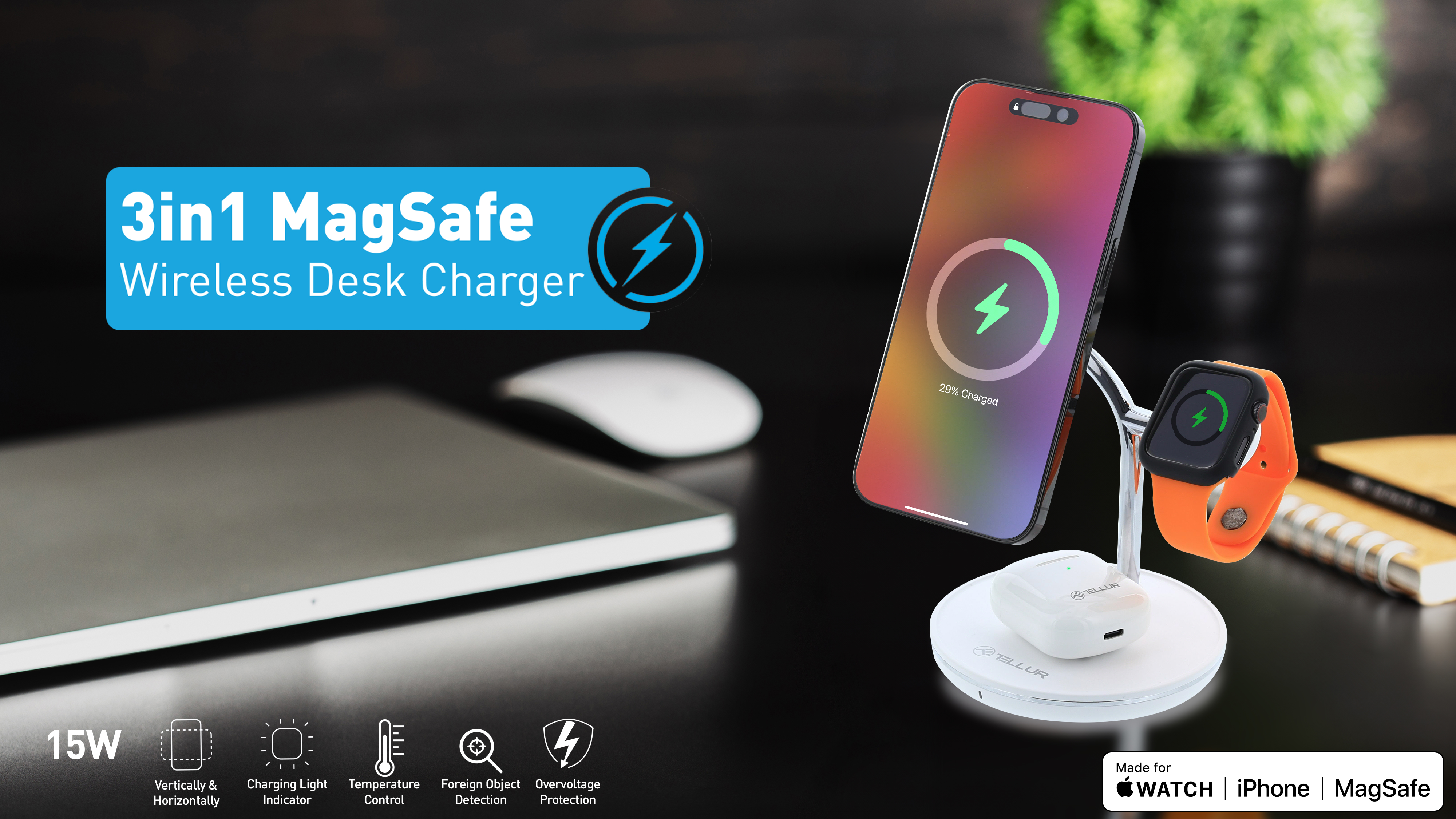 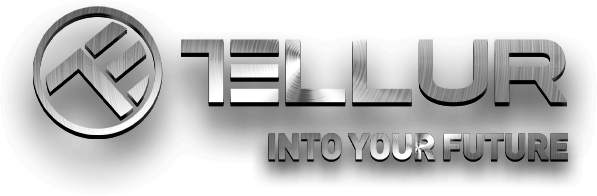 Enjoy unrivalled comfort with the all-in-one booster
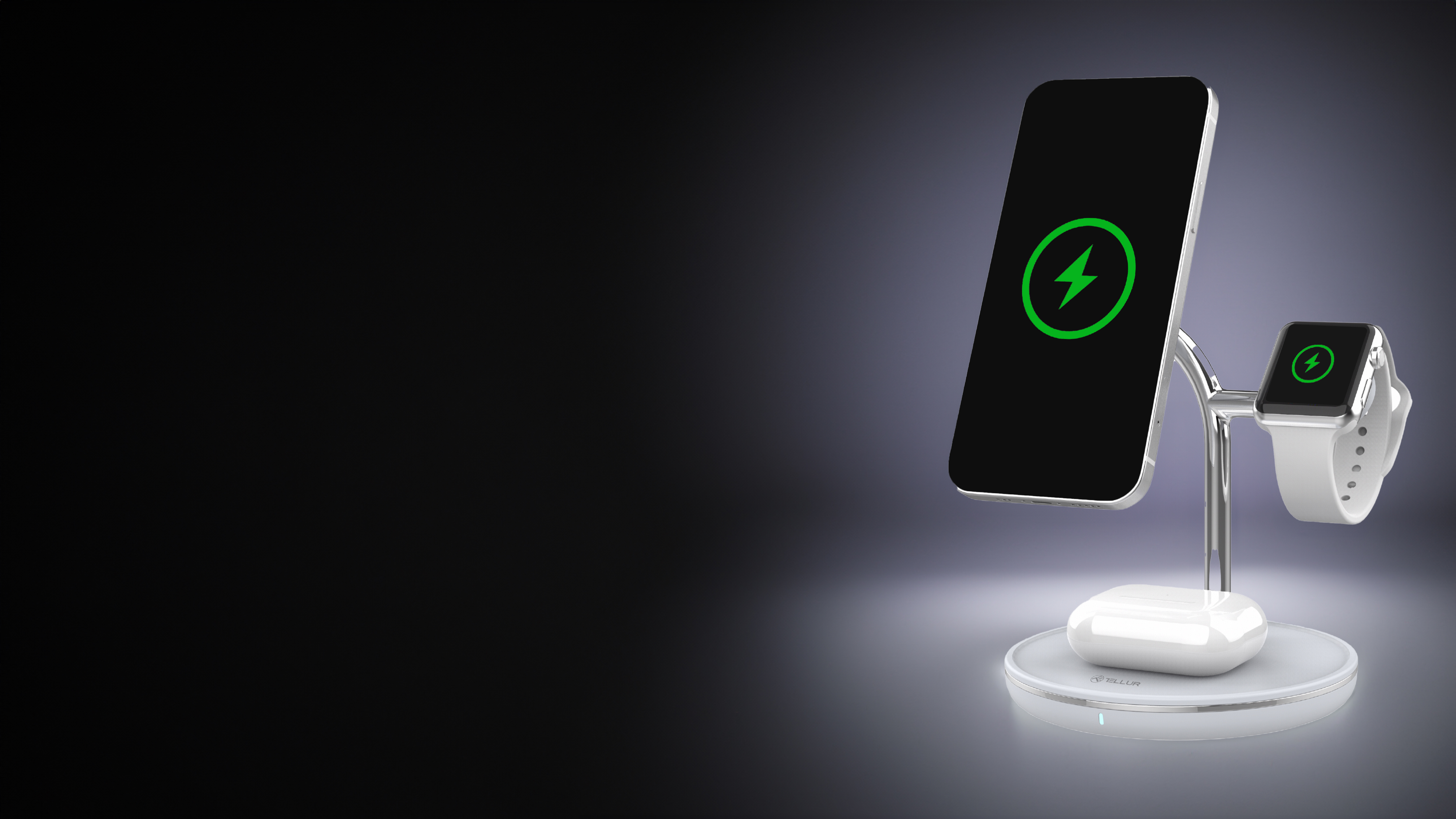 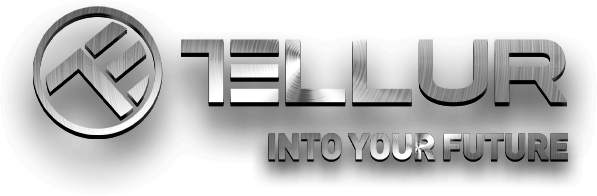 MagSafe Certified, 3-in-1 Charging Solution for Apple Devices
Simplify your charging routine with a single that use MagSafe to charge your iPhone, Apple Watch, and TWS earbuds - all at the same time; 

No more hassle of managing multiple chargers and cables;

Certified by Apple for reliable performance and compatibility;
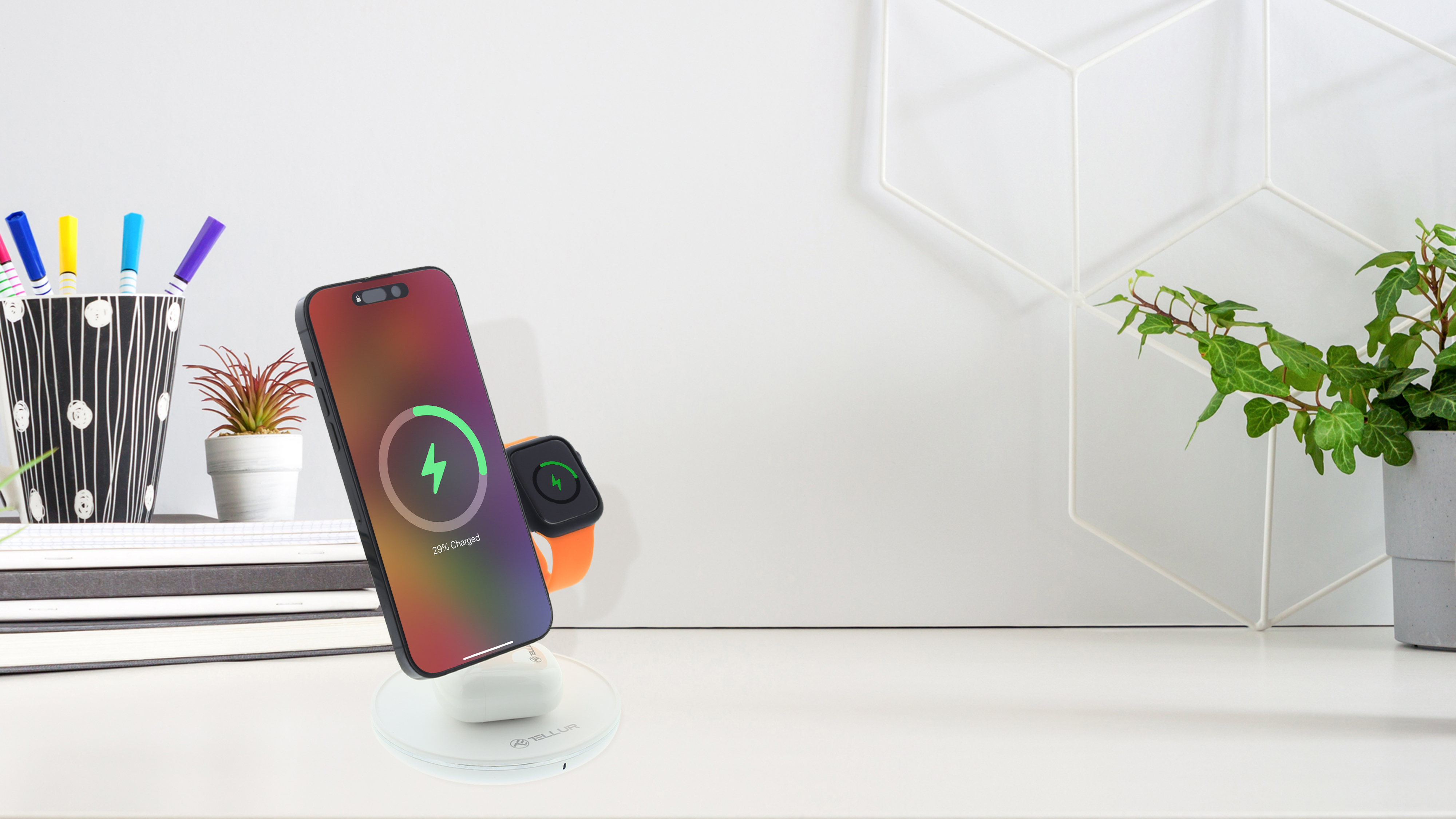 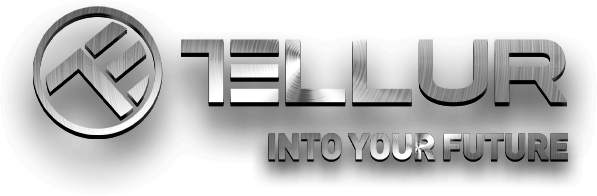 Experience the convenience of MagSafe technology for quick and reliable charging
Supercharge your iPhone with 15W charging for faster power-ups
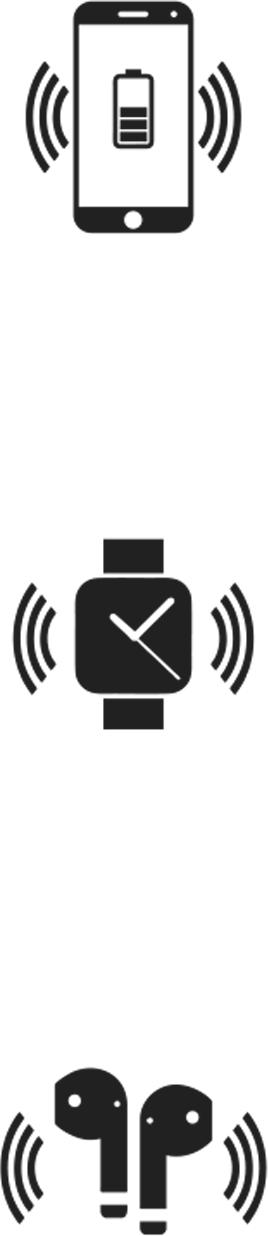 Keep your Apple Watch powered throughout the day with 2.5W charging
Enjoy uninterrupted music with 5W charging for your TWS earbuds
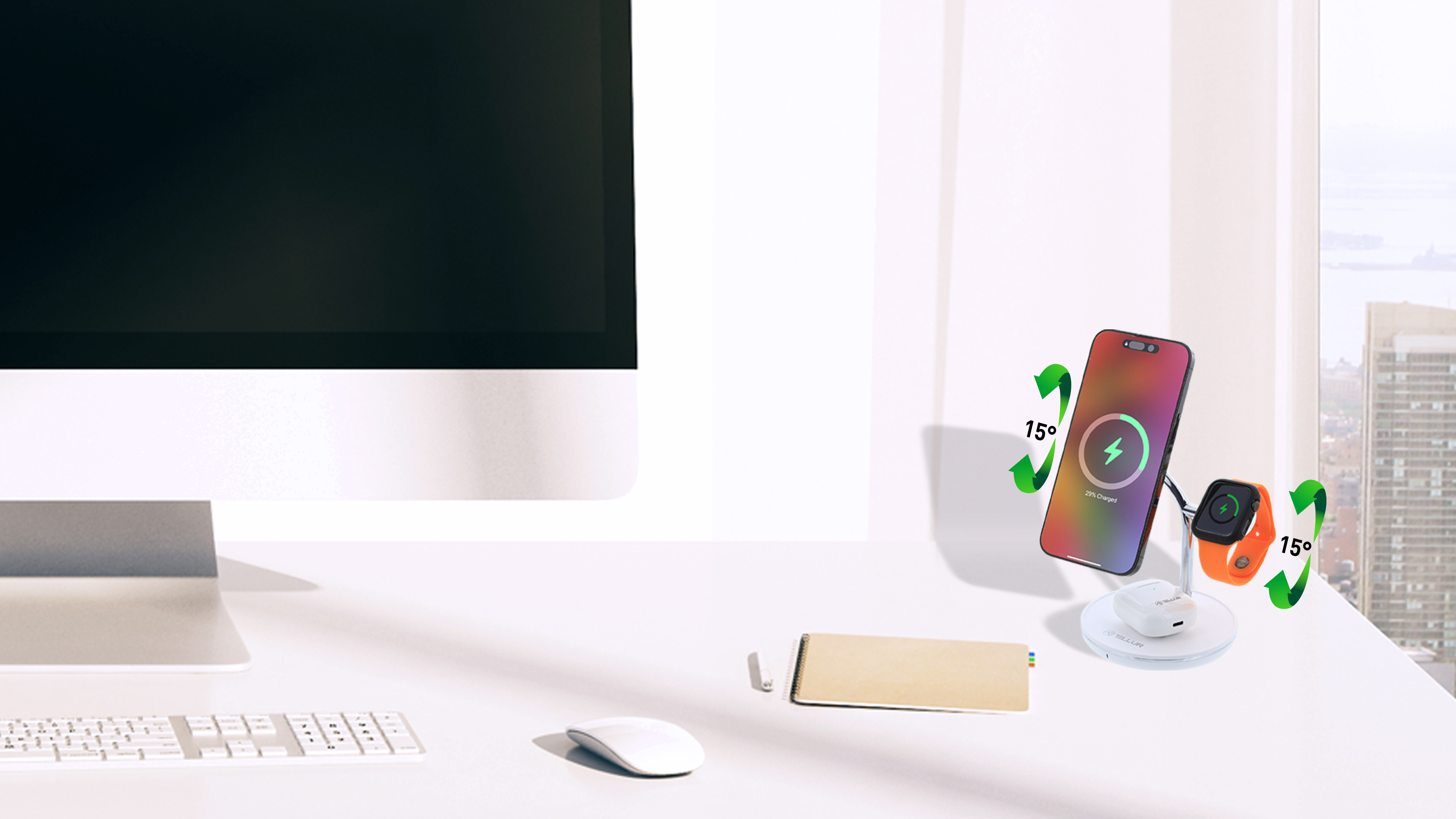 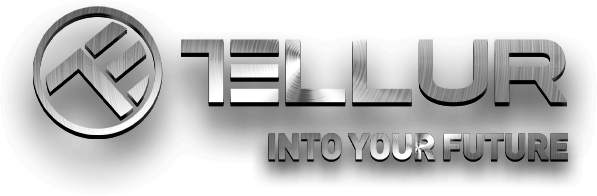 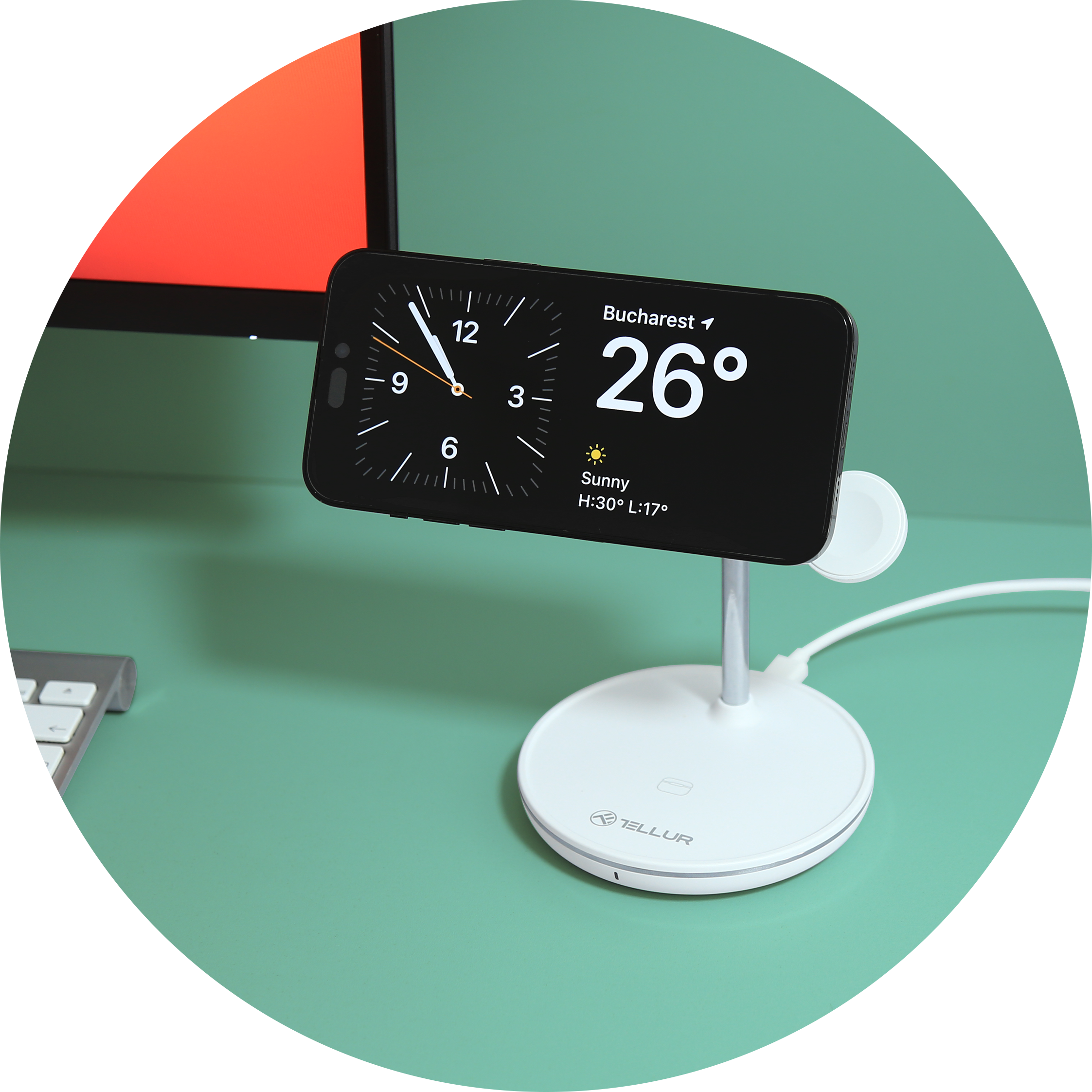 Versatile and adjustable
Charge your iPhone in any orientation - landscape or portrait
Adjustable angle feature allows you to find the perfect viewing angle
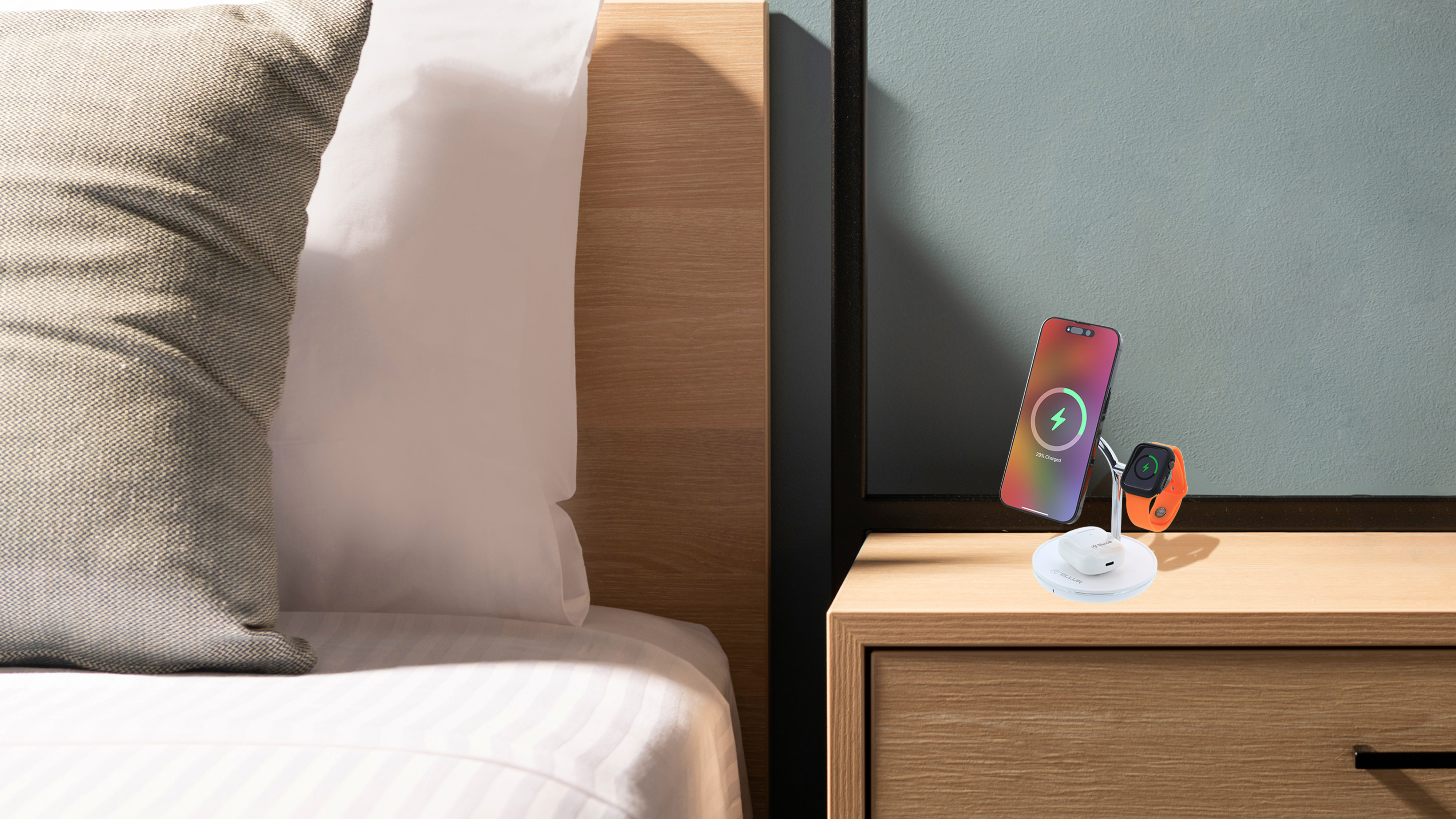 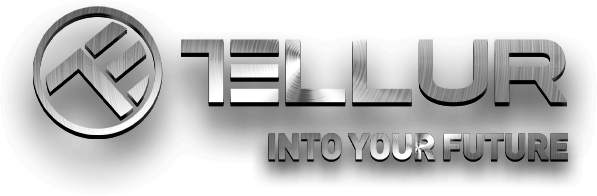 Design that Complements Your Space
Modern and minimalist design that adds a touch of elegance to any environment

Sleek and compact form factor that doesn't clutter your space

Seamlessly integrates into various settings, including office desks, bedside tables, and living spaces

Aesthetically pleasing design that complements your personal style and enhances your overall environment
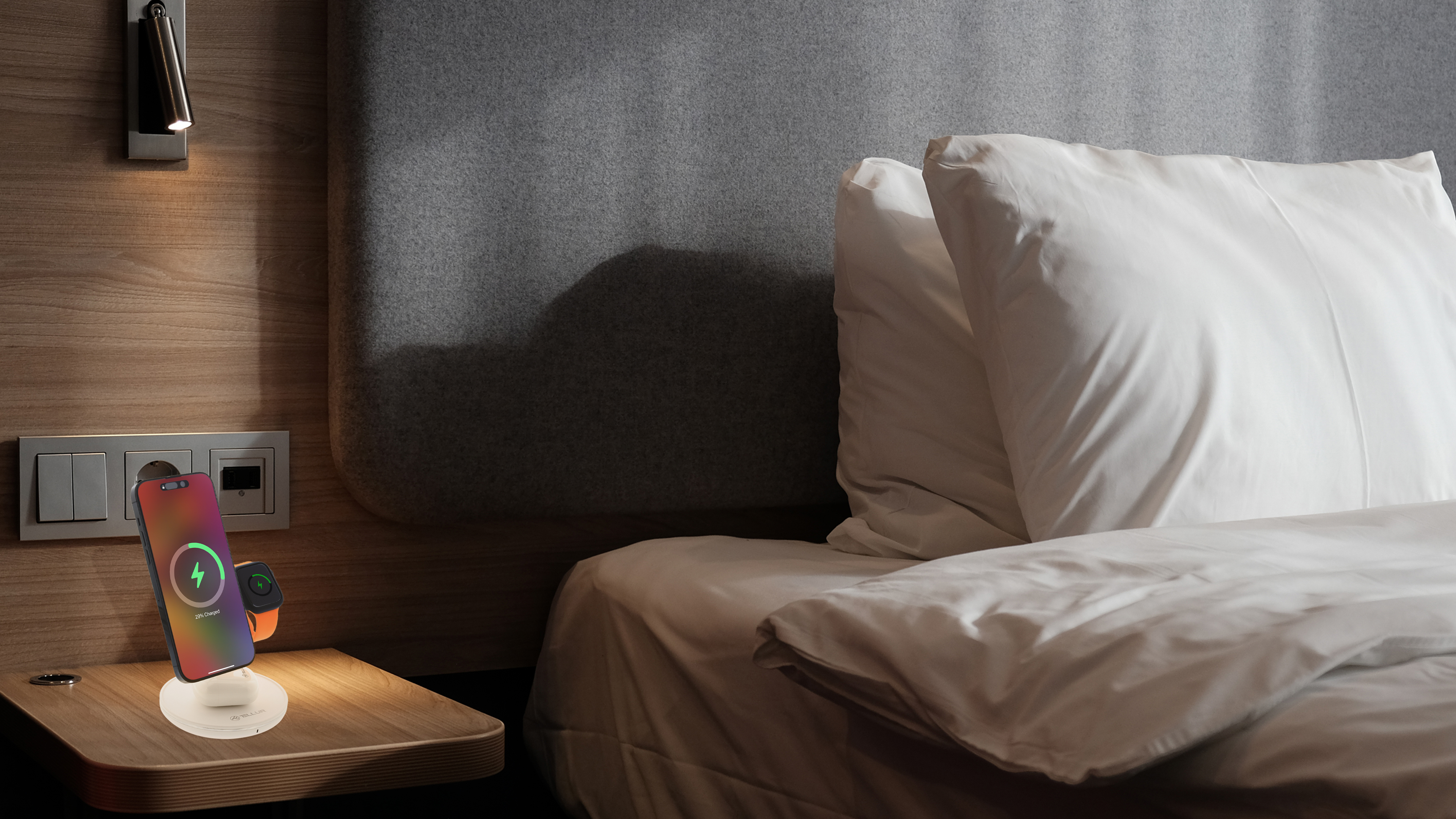 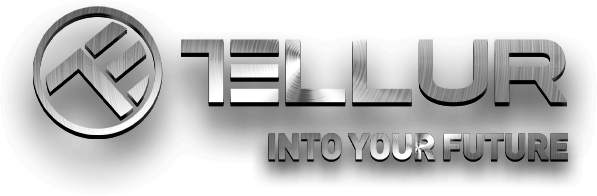 Safety and compatibility
Built-in safety protections: overvoltage, temperature control, and foreign object detection

Compatible with iPhone 12 or newer models, AirPods 2/3/Pro, and Apple Watch 1-8
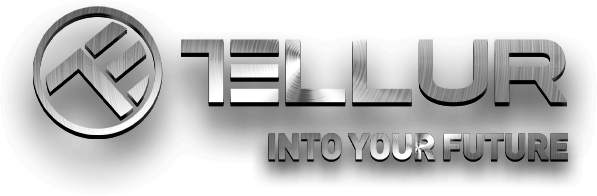 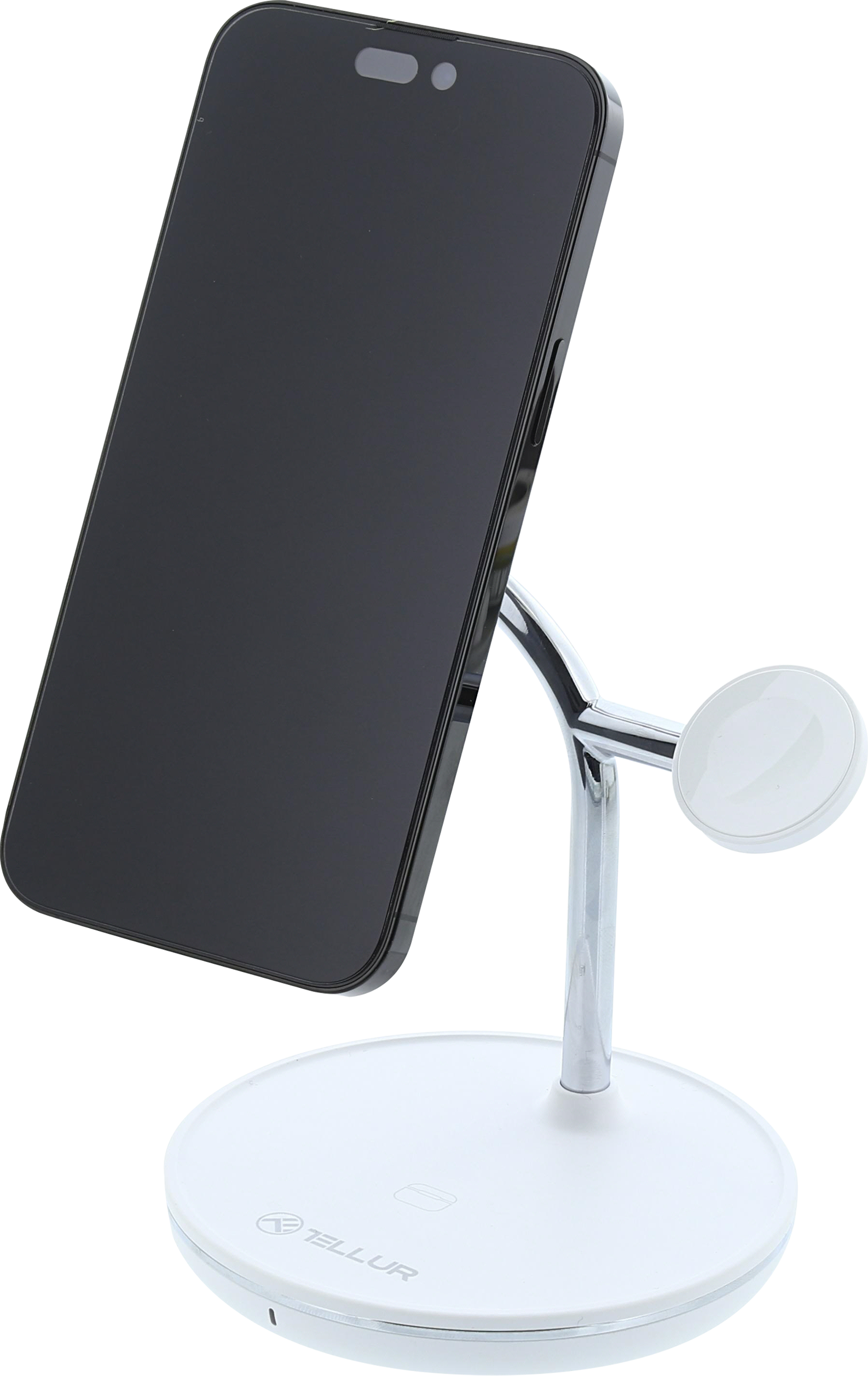 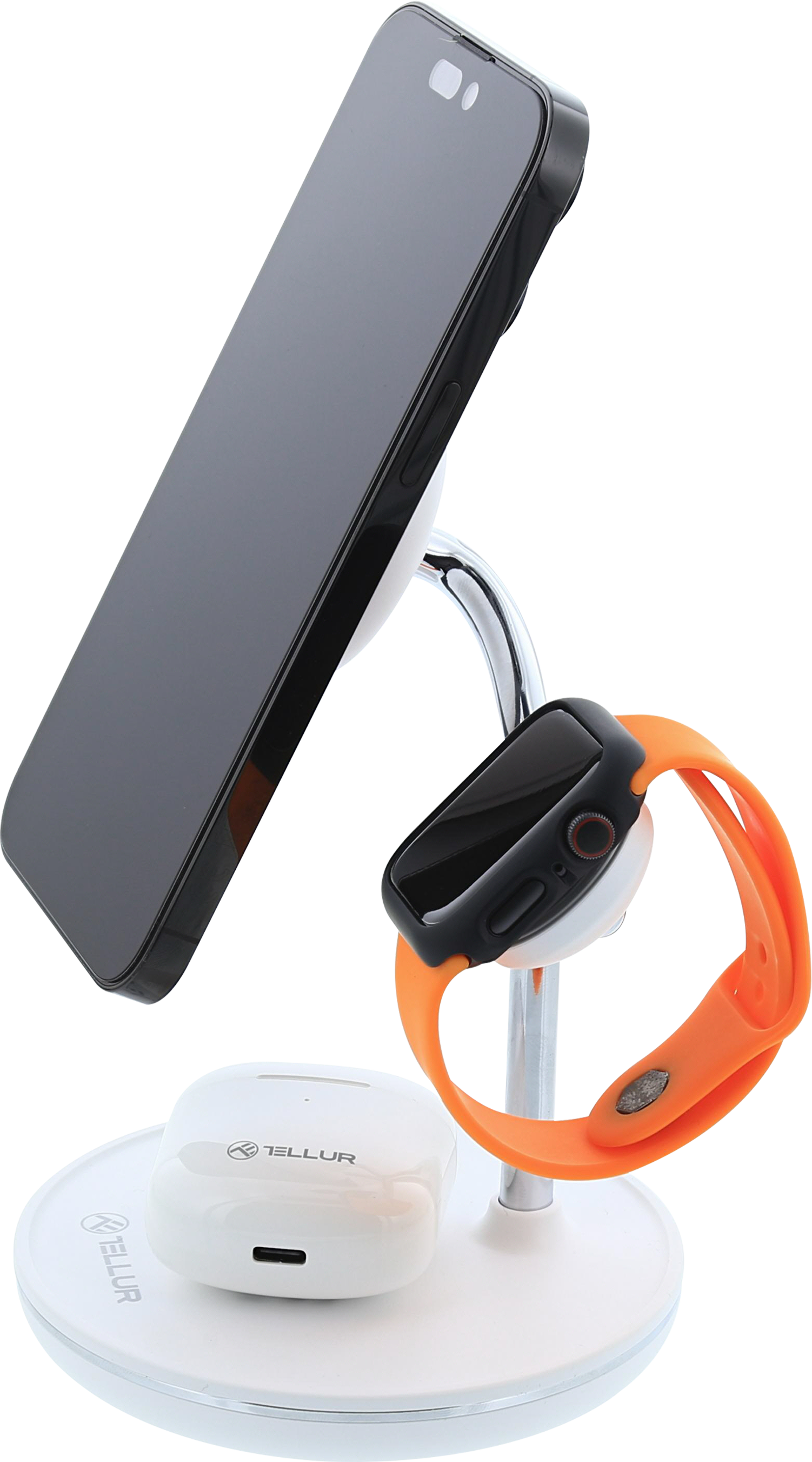 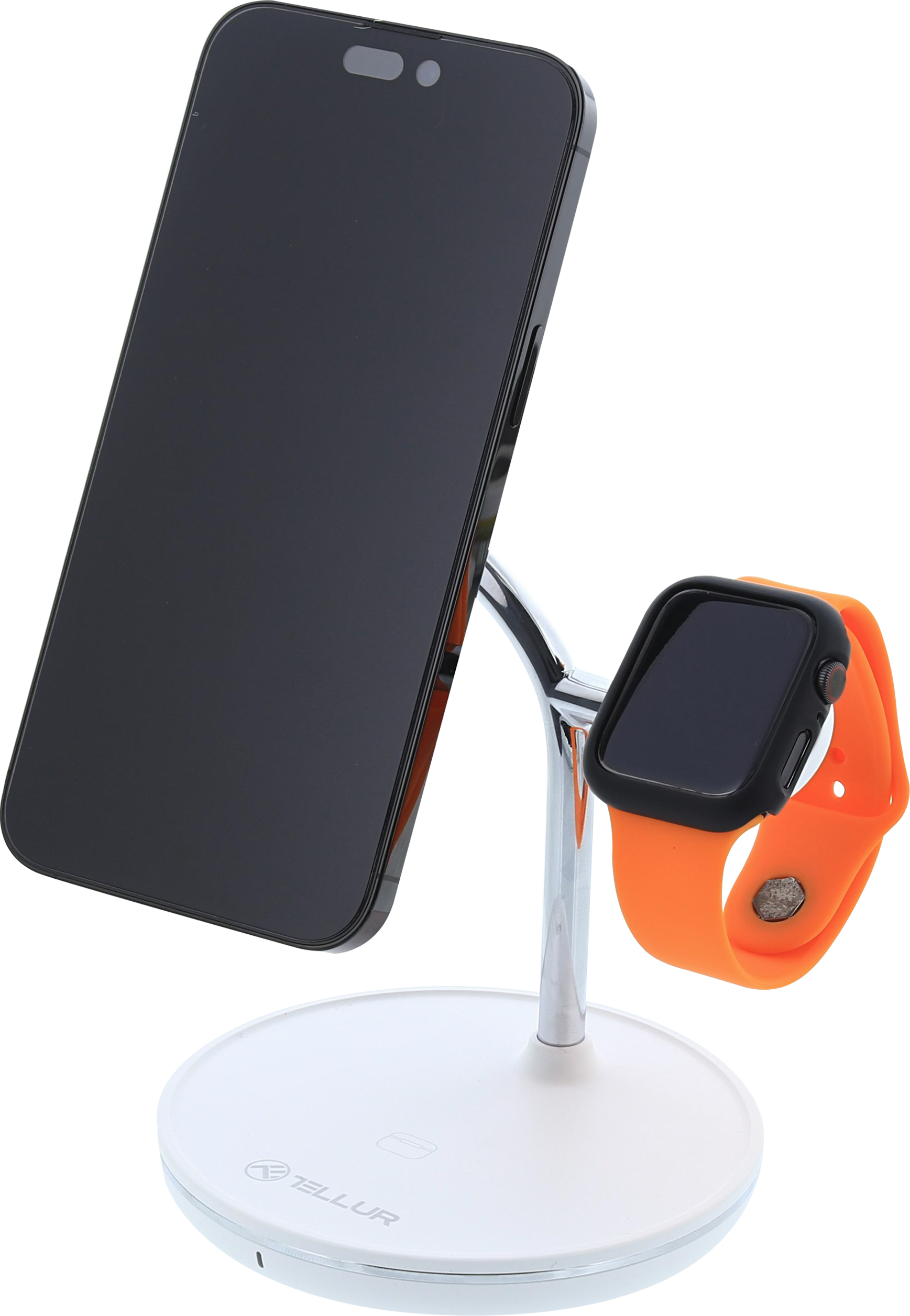 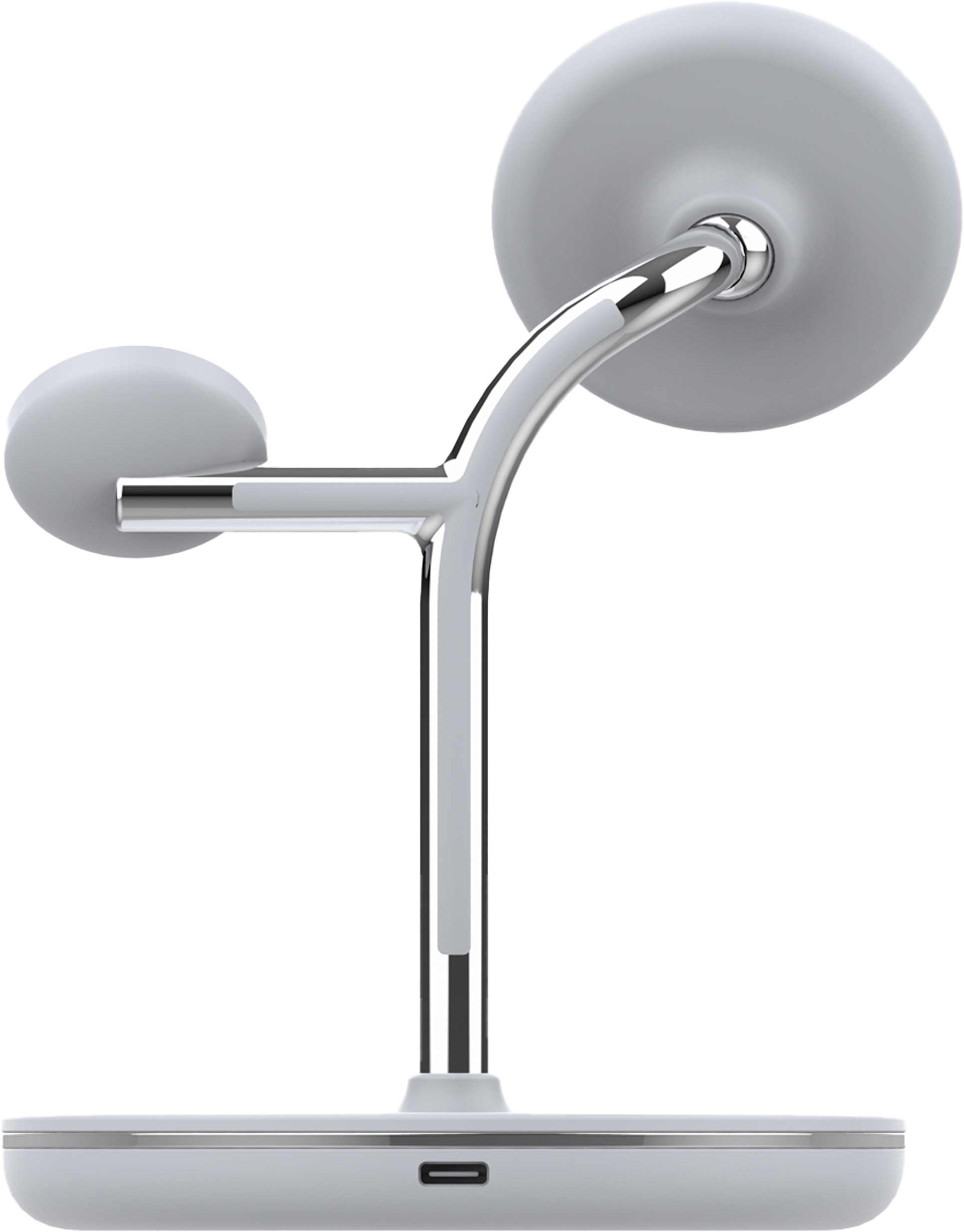 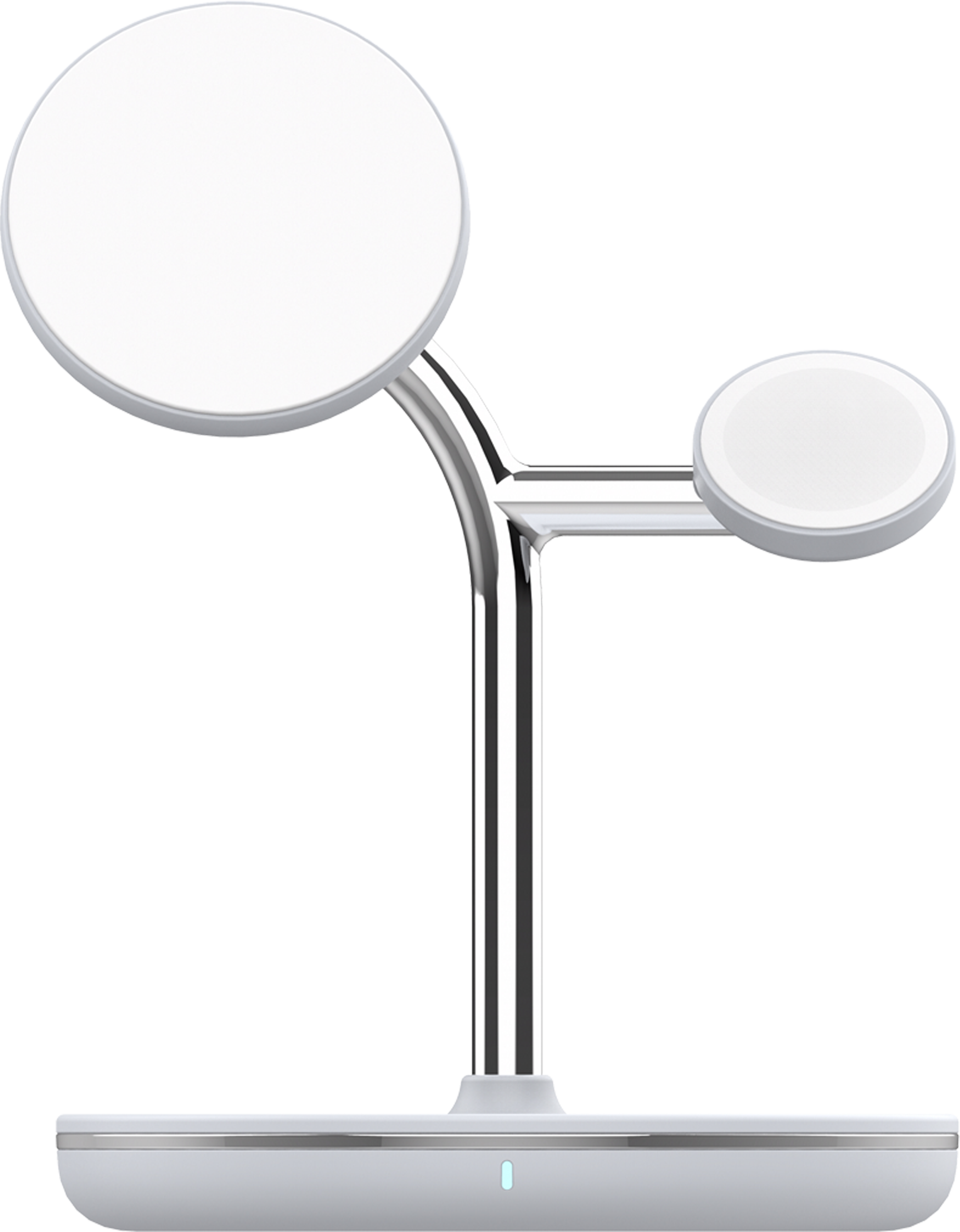 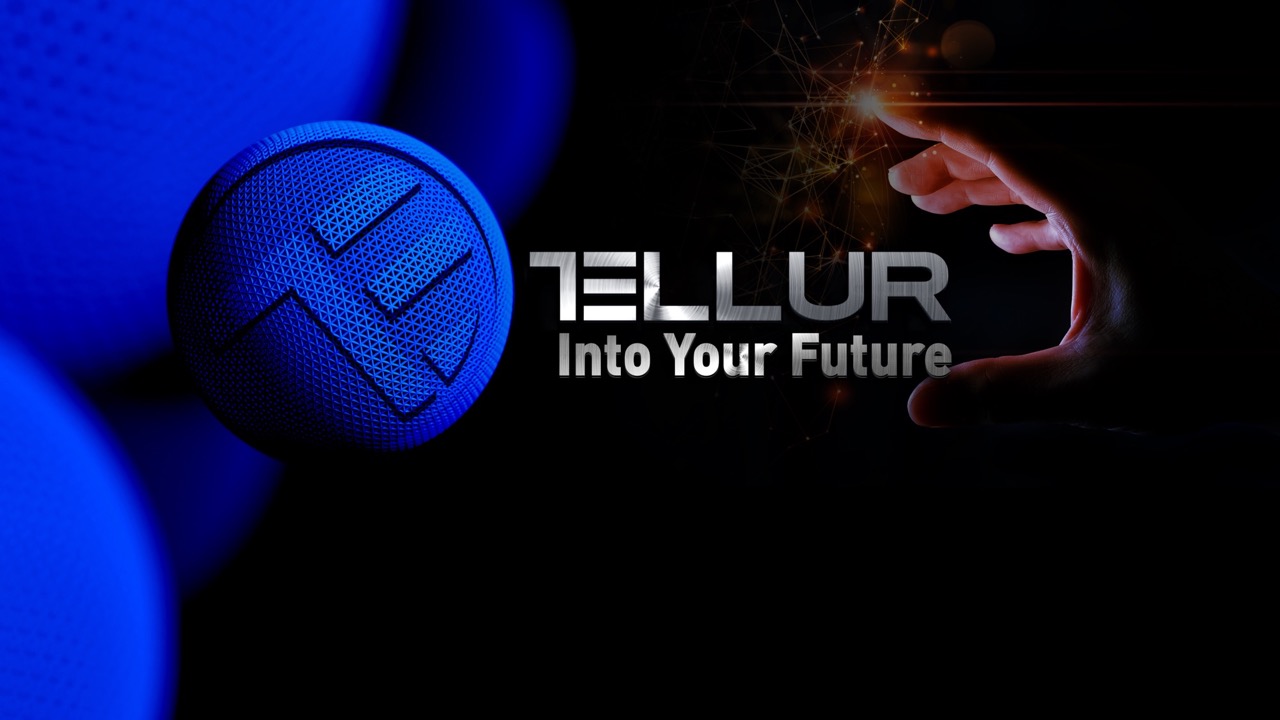 THANK YOU!

For more products, please visit : https://www.tellur.com